Επιλογές Μαθημάτων και Κατευθύνσεων για την Α΄ Λυκείου
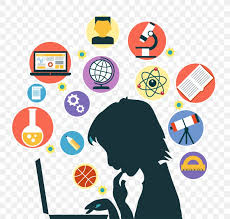 1
ΚατηγορΙες ΜαθημΑτων και Περιοδοι ΔιδασκαλΙας ανΑ τΑξη στο ΛΥκειο
ΥΣΕΑ, ΟΚΤΩΒΡΙΟΣ 2022
2
ΜΑΘΗΜΑΤΑ ΚΟΙΝΟΥ ΚΟΡΜΟΥ (Κ.Κ.) ΑΝΑ ΤΑΞΗ ΣΤΟ ΛΥΚΕΙΟ
3
ΥΣΕΑ, ΟΚΤΩΒΡΙΟΣ 2022
ΩΡΟΛΟΓΙΟ ΠΡΟΓΡΑΜΜΑ  Α' ΛΥΚΕΙΟΥ
ΚΟΙΝΟΣ ΚΟΡΜΟΣ (υποχρεωτικά) και ΕΠΙΛΕΓΟΜΕΝΑ (Ομάδες Μαθημάτων Προσανατολισμού)
4
ΥΣΕΑ, ΟΚΤΩΒΡΙΟΣ 2022
Επιλογη μιασ ομαδασ μαθηματων προσανατολισμου (ΟΜΠ)
5
ΥΣΕΑ, ΟΚΤΩΒΡΙΟΣ 2022
ΕξεταζΟμενα ΜαθΗματα Α’ ΛυκεΙου
6
ΥΣΕΑ, ΟΚΤΩΒΡΙΟΣ 2022
*** Οι μαθητές που έχουν απόφαση από την Επαρχιακή Επιτροπή Ειδικής Αγωγής και Εκπαίδευσης (ΕΕΕΑΕ), θα έχουν την δυνατότητα μόνο για την Α’ Λυκείου, αν το επιθυμούν, με γραπτό αίτημα των γονέων/κηδεμόνων, να δηλώσουν ως εξεταζόμενο μάθημα την Ιστορία Κοινού κορμού αντί του μαθήματος των Αγγλικών.
7
ΥΣΕΑ, ΟΚΤΩΒΡΙΟΣ 2022
8
ΥΣΕΑ, ΟΚΤΩΒΡΙΟΣ 2022
Ο.Μ.Π. και Κατευθυνσεις Β’ και Γ’ Λυκειου
9
ΥΣΕΑ, ΟΚΤΩΒΡΙΟΣ 2022
10
ΥΣΕΑ, ΟΚΤΩΒΡΙΟΣ 2022
Κ1 - ΚατεΥθυνση ΚλαΣικΩν και        ΑνθρωπιστικΩν ΣπουδΩν
11
ΥΣΕΑ, ΟΚΤΩΒΡΙΟΣ 2022
Κ2 - ΚατεΥθυνση ΞΕνων ΓλωσσΩν        και ΕυρωπαϊκΩν ΣπουδΩν
12
ΥΣΕΑ, ΟΚΤΩΒΡΙΟΣ 2022
ΚΑΤΕΥΘΥΝΣΕΙΣ ΚΑΙ ΕΝΔΕΙΚΤΙΚΕΣ ΣΠΟΥΔΕΣ
13
ΥΣΕΑ, ΟΚΤΩΒΡΙΟΣ 2022
Κ3 - ΚατεΥθυνση ΘετικΩν ΕπιστημΩν/        ΒιοεπιστημΩν/ΠληροφορικΗς/ΤεχνολογΙας
14
ΥΣΕΑ, ΟΚΤΩΒΡΙΟΣ 2022
ΚΑΤΕΥΘΥΝΣΗ ΚΑΙ ΕΝΔΕΙΚΤΙΚΕΣ ΣΠΟΥΔΕΣ
15
ΥΣΕΑ, ΟΚΤΩΒΡΙΟΣ 2022
Κ4 - ΚατεΥθυνση ΟικονομικΩν ΕπιστημΩν
16
ΥΣΕΑ, ΟΚΤΩΒΡΙΟΣ 2022
ΚΑΤΕΥΘΥΝΣΗ ΚΑΙ ΕΝΔΕΙΚΤΙΚΕΣ ΣΠΟΥΔΕΣ
17
ΥΣΕΑ, ΟΚΤΩΒΡΙΟΣ 2022
Κ5 - ΚατεΥθυνση ΕμπορΙου & ΥπηρεσιΩν
18
ΥΣΕΑ, ΟΚΤΩΒΡΙΟΣ 2022
ΚΑΤΕΥΘΥΝΣΗ ΚΑΙ ΕΝΔΕΙΚΤΙΚΕΣ ΣΠΟΥΔΕΣ
19
ΥΣΕΑ, ΟΚΤΩΒΡΙΟΣ 2022
Κ6 - ΚατεΥθυνση ΚαλΩν ΤεχνΩν
20
ΥΣΕΑ, ΟΚΤΩΒΡΙΟΣ 2022
ΚΑΤΕΥΘΥΝΣΗ ΚΑΙ ΕΝΔΕΙΚΤΙΚΕΣ ΣΠΟΥΔΕΣ
21
ΥΣΕΑ, ΟΚΤΩΒΡΙΟΣ 2022
ΣΠΟΥΔΕΣ (ΕΝΔΕΙΚΤΙΚΕΣ) ΑΠΟ οΛΕΣ ΤΙΣ ΚΑΤΕΥΘΥΝΣΕΙΣ(αναλογα με τα μαθηματα επιλογης στη Β΄ και Γ΄ Λυκειου)
Ψυχολογία, Επιστημών Αγωγής (Δημοτική Εκπαίδευση), Επιστημών Αγωγής (Προδημοτική Εκπαίδευση), Παιδαγωγικό Ειδικής Αγωγής, Γεωγραφία, Λογοθεραπεία, Στρατιωτικές Σχολές Υπαξιωματικών, Μαγειρικές Τέχνες, Διοίκηση Ξενοδοχείων και Τουρισμού, Επικοινωνίας και Σπουδών Διαδικτύου ΤΕΠΑΚ, Ολοκληρωμένη Επικοινωνία και Μάρκετινγκ ΤΠΚ, Πολυμέσων και Γραφικών Τεχνών ΤΕΠΑΚ, Α.Σ.ΠΑΙ.Τ.Ε κ.ά.
22
ΥΣΕΑ, ΟΚΤΩΒΡΙΟΣ 2022
ΕΞΕΤΑΖΟΜΕΝΑ ΜΑΘΗΜΑΤΑ  Β΄ ΚΑΙ Γ΄ ΛΥΚΕΙΟΥ
ΥΣΕΑ, ΟΚΤΩΒΡΙΟΣ 2022
23
ΕξετΑσεις ΜετΑταξης
Οι μαθητές/τριες που επιθυμούν να μετακινηθούν 
(α) στη Β΄ σε άλλη Κατεύθυνση από την Κατεύθυνση που οδηγεί η  Ομάδα Μαθημάτων Προσανατολισμού (Ο.Μ.Π.) που είχαν στην Α΄ Λυκείου  ή  
(β) σε άλλη Κατεύθυνση στη Γ΄ από αυτή που είχαν στη Β΄  παρακάθονται σε Εξετάσεις Μετάταξης. Μπορούν επίσης να αλλάξουν και τα μαθήματα κατεύθυνσης από τη Β΄ στη Γ΄ Λυκείου με εξετάσεις
Εξετάσεις Μετάταξης γίνονται Μάιο-Ιούνιο.
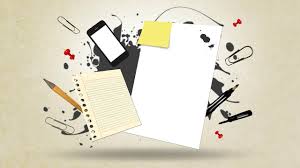 24
ΥΣΕΑ, ΟΚΤΩΒΡΙΟΣ 2022
25
ΥΣΕΑ, ΟΚΤΩΒΡΙΟΣ 2022
ΣΥΣΤΗΜΑ ΜΑΘΗΤΕΙΑΣ ΕΠΑΓΓΕΛΜΑΤΙΚΗΣ ΕΚΠΑΙΔΕΥΣΗΣ ΚΑΙ ΚΑΤΑΡΤΙΣΗΣ (Σ.Μ.Ε.Ε.Κ.)
Επιλέγεται από μαθητές που εγκαταλείπουν το επίσημο εκπαιδευτικό σύστημα. 
 Επίπεδα:
Α. Προπαρασκευαστική Μαθητεία (Π.Μ.) – 1 χρόνος, 15-16 χρονών.
Β. Κεντρικός Κορμός Μαθητείας – 3 χρόνια, 15-18 χρονών.  Οι μαθητευόμενοι εξασκούνται στη Βιομηχανία, όπου αμείβονται για την εργασία τους, για τρεις ημέρες την εβδομάδα και παρακολουθούν μαθήματα σε Τεχνική Σχολή για δύο ημέρες την εβδομάδα.
Για περισσότερες πληροφορίες:
	Λευκωσία: Τηλ. 22697200	Λεμεσός: Τηλ. 25 381611	Λάρνακα: Τηλ. 24812350
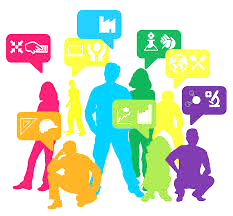 ΥΣΕΑ, ΟΚΤΩΒΡΙΟΣ 2022
ΕσπερινΑ ΣχολεΙα  (ΓυμνΑσιο – Λυκειο)
Τα Εσπερινά Σχολεία είναι σχολεία Δεύτερης Ευκαιρίας. 

Αντιµετώπιση του φαινοµένου της πρόωρης εγκατάλειψης του σχολείου και του κοινωνικού αποκλεισµού. 

Ευκαιρία στους ενήλικες εκπαιδευόµενους να ενισχύσουν τις δεξιότητές τους και να αποκτήσουν προσόντα τα οποία θα βελτιώσουν την ποιότητα ζωής τους.
ΥΣΕΑ, ΟΚΤΩΒΡΙΟΣ 2022
ΠΕΡΙΕΚΤΙΚΗ ΑΝΑΦΟΡΑ ΕΓΚΡΙΤΩΝ ΙΣΤΟΣΕΛΙΔΩΝ:
Υπουργείο Παιδείας, Πολιτισμού, Αθλητισμού και Νεολαίας: www.moec.gov.cy 
Υπουργείο, Παιδείας και Θρησκευμάτων Ελλάδας: www.minedu.gov.gr
Διεύθυνση Ανώτερης Εκπαίδευσης: https://www.highereducation.ac.cy/index.php/el/ 
Φορέας Διασφάλισης και Πιστοποίησης της Ποιότητας της Ανώτερης Εκπαίδευσης: https://www.dipae.ac.cy/index.php/el/ 
Υπηρεσία Εξετάσεων ,Παγκύπριες Εξετάσεις, : https://panexams.moec.gov.cy/index.php/el/
Παν. Κύπρου: https://www.ucy.ac.cy/ 
ΤΕ.ΠΑ.Κ.: https://www.cut.ac.cy/  
AAEI Ελλάδας ανά Τμήμα: http://www.moec.gov.cy/ysea/gr_cy_aaei_links.html 
ΑνΑΔ: https://www.anad.org.cy
ΥΣΕΑ, ΟΚΤΩΒΡΙΟΣ 2022
ΠΕΡΙΕΚΤΙΚΗ ΑΝΑΦΟΡΑ ΕΓΚΡΙΤΩΝ ΙΣΤΟΣΕΛΙΔΩΝ:
Αστυνομική Ακαδημία: https://www.police.gov.cy/police/police.nsf/policeacademy_gr/policeacademy_gr?opendocument  
ΜΙΕΕΚ:  http://www.mieek.ac.cy/index.php/el/  
Δασικό Κολέγιο:    http://www.moa.gov.cy/moa/fc/Forestry.nsf/index_gr/index_gr?OpenDocument  
Σχολή Ξεναγών  https://jtest8.schools.ac.cy/index.php/el/scholi-xenagon 
 Σχολές Καλών Τεχνών Ελλάδας και Κύπρου: http://www.moec.gov.cy/ypexams/exams/anotates-sholes-kalon-tehnon.html  
Δημόσιες Δραματικές Σχολές Ελλάδας: https://www.culture.gov.gr/el/service/SitePages/view.aspx?iID=2619
ΥΣΕΑ, ΟΚΤΩΒΡΙΟΣ 2022
ΠΕΡΙΕΚΤΙΚΗ ΑΝΑΦΟΡΑ ΕΓΚΡΙΤΩΝ ΙΣΤΟΣΕΛΙΔΩΝ:
Ιδιωτικές Ανώτερες Δραματικές Σχολές Κύπρου και Ελλάδας:
https://www.highereducation.ac.cy/index.php/el/iste-dramatiki-vladimiros-kyriakidis-el 
https://www.culture.gov.gr/el/service/SitePages/view.aspx?iID=2619  
Ι.Ε.Κ: Ινστιτούτα Επαγγελματικής Κατάρτισης Ελλάδας (Δημόσια και Ιδιωτικά) /Ειδικότητες Ι.Ε.Κ: http://www.et.gr/api/Download_Small/?fek_pdf=20220202661 
Ε.Ε.Σ: Εργαστήρια Ελευθέρων Σπουδών: https://www.eoppep.gr/index.php/el/structure-and-program-certification/2-uncategorised/216-2013-02-01-13-48-35 
Σπουδές στο Εξωτερικό: http://www.moec.gov.cy/ysea/spoudes_exoteriko.html  
Χρήσιμες συνδέσεις Κύπρου: http://www.moec.gov.cy/ysea/cy_links.html 
Επαγγελματικοί Σύνδεσμοι Κύπρου: http://www.moec.gov.cy/ysea/cy_links_syndesmoi.html
ΥΣΕΑ, ΟΚΤΩΒΡΙΟΣ 2022